NU’s Mission: Our Vincentian Heritage and Culture
The Niagara University Mission
Niagara University educates its students and enriches their lives through programs in the liberal arts and through career preparation, Informed by the Catholic and Vincentian traditions.
General Education goals
General Education courses develop:
Critical thinking skills
Information literacy skills
Communication skills and the ability to work effectively with diverse groups
ethical and values foundation





Source: General Education http://www.niagara.edu/general-education/
What is a Catholic University?
A Catholic university is called to be “an incomparable center of creativity and dissemination of knowledge for the good of humanity.  It is dedicated to research, to teaching and to the education of students who freely associate with their teachers in a common love of knowledge.”

	--Pope John Paul II, Ex corde ecclesiae:  Apostolic Constitution of the 	Supreme Pontiff John Paul Second on Catholic Universities. August 15, 	1990, para. 1
Three hallmarks of a Catholic university:
a community of learning where students and teachers affirm and encourage one another in a love for learning. 

knowledge is always at the service of promoting and sustaining the innate human dignity and value of every human being and the culture in which they live.

Because knowledge serves the betterment of humanity and culture, a Catholic university strives for an integration of all knowledge.
[Speaker Notes: These points are taken from Fr. Gouldrick’s mission outline, 2013]
Our Vincentian Tradition: St. Vincent de Paul, 1591-1660 and St. Louise de Marillac, 1581-1660
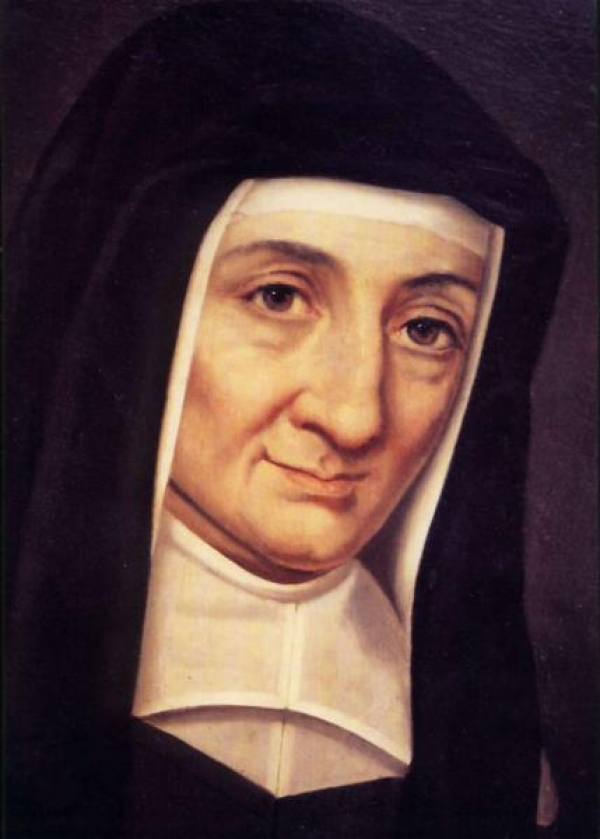 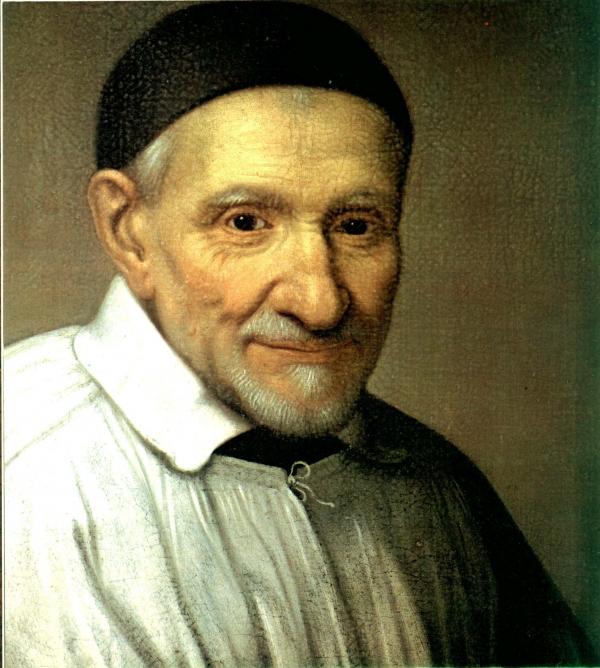 Source https://sites.niagara.edu/other/our-vincentian-mission/the-vincentian-family-key-players/:
Learn more about Niagara University’s mission!
Participate in the events of Vincentian Heritage Week:
Family Weekend mass, Sun. Sept. 23, 11:00 am, Alumni Chapel
Vincentian Mission Panel: College of Education Poverty Initiatives, Wed. Sept. 26, 4:00-5:00, VINI 407
Dialogue on International Homelessness, Thurs. Sept. 27, 12:45-1:45, MPR LLG
Vincentian Heritage Week Mass, Fri. Sept. 28th, 12:20 pm, Upper Level Gallagher Center
Saint Vincent de Paul Society Friends of the Poor Walk, Sat. Sept. 29th, 8:30 am, Goat Island/American Falls
Vincentian Heritage Video
https://www.youtube.com/watch?v=QVQnRoAnekY